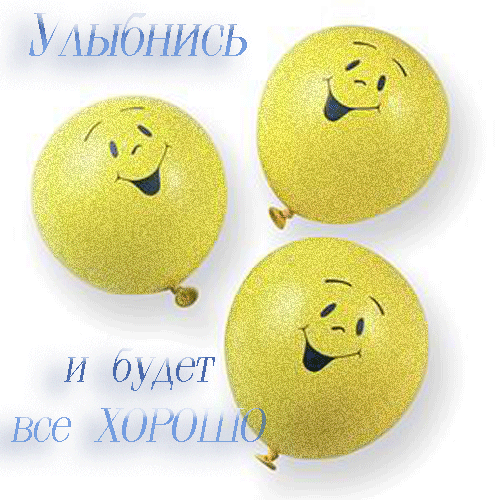 Подготовил 
учитель русского языка и литературы
 Каюмов Рамиль Зуфарович
Тема урока
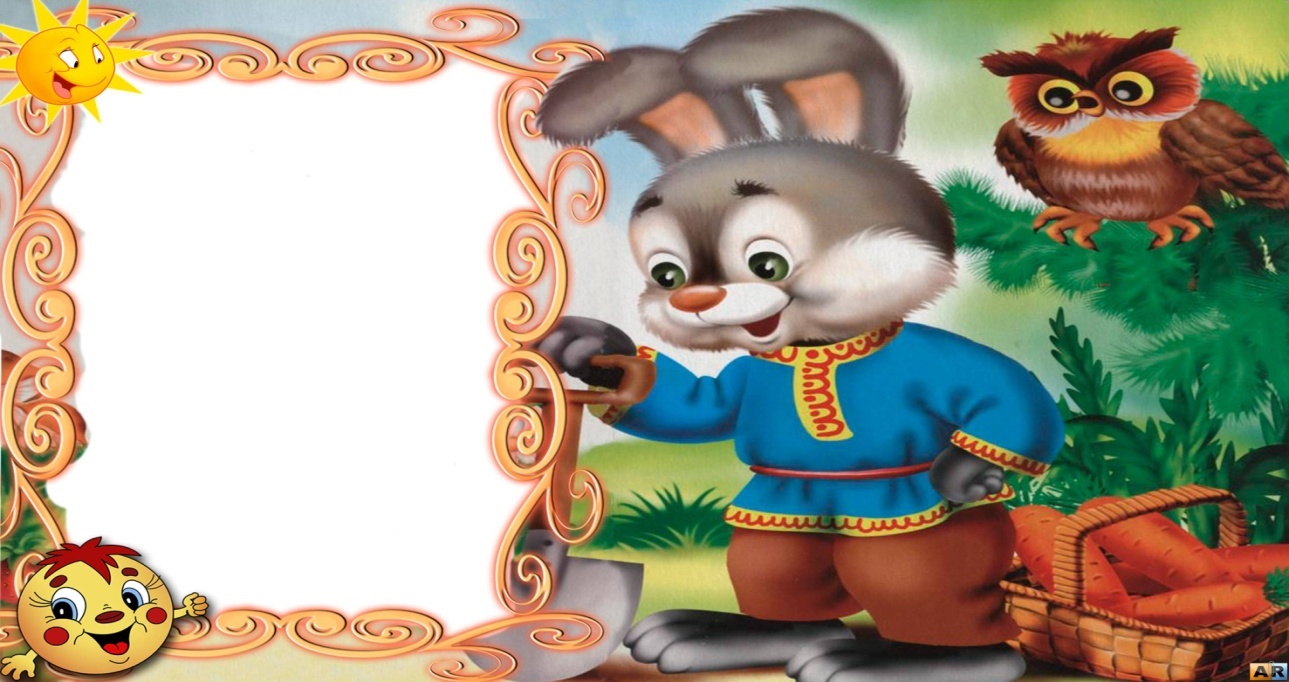 Разряды 
имен прилагательных
ЦЕЛИ УРОКА
Знать: отличие имен прилагательных     от других частей речи.

Уметь: давать характеристику
              разрядов прилагательных.

Учиться: определять разряды
                прилагательных по значению.
Словарно – орфографическая разминка.
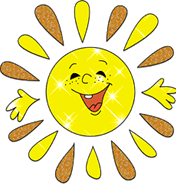 Найдите  признаки  прилагательного.
лицо, род, склонение, наклонение, падеж, переходность, число, определение, сказуемое, дополнение, краткая форма
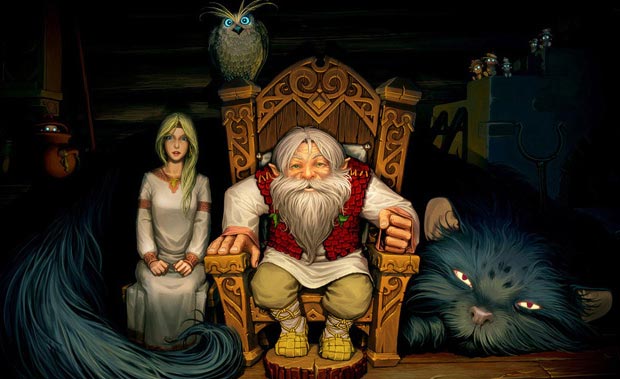 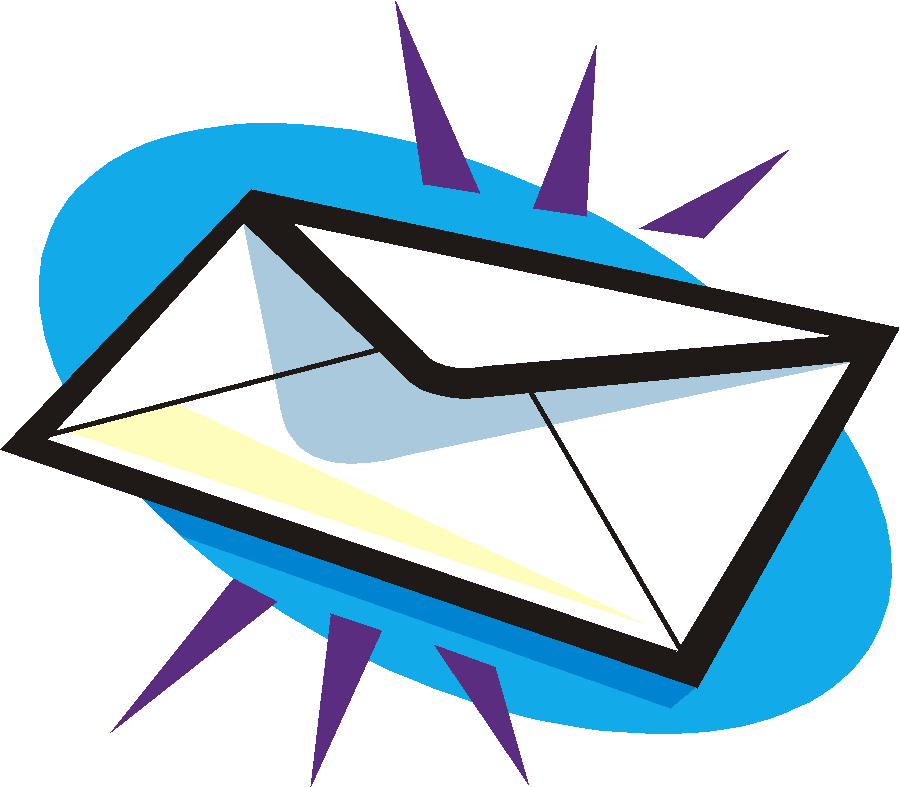 Степени сравнения 
прилагательных
сравнительная
превосходная
Простая
(айш,ейш)
Составная
Более+Н.Ф.
Простая
(ее,ей, ше..)
Составная
(самый+ Н.Ф.)
более легкий
легче
легчайший
самый легкий
Образуйте все степени сравнения от прилагательного «тяжёлый»
Степени сравнения имён прилагательных
сравнительная
превосходная
простая	         составная
    форма		   форма
простая	    составная
 форма	       форма
Выписать имена прилагательные, от которых  можно образовать сравнительную степень.
широкий, каменный, ужасный, глубокий, верблюжий, легкий, январский, осенний, дорогой
Распределительный диктантЗадание: записать словосочетания с прилагательными в нужный столбик: 

Саша веселее Серёжи; умнейший ребёнок; более строгий учитель;  самый мудрый капитан.
ФИЗМИНУТКА
Избегайте речевых ошибок
Правильно образуйте составные формы степеней сравнения: 

более умный, 

самый умный
Нельзя два раза употреблять ее
(более умнее)

Самый не сочетается с суф-м айш,ейш
(самый умнейший)
Тест. Где речевые ошибки?
Правильные ответы:2,4,5
Более слабый
Более белейший
Очень умный
Более умнее
Самый сильнейший
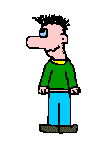 КАЧЕСТВЕННЫЕ
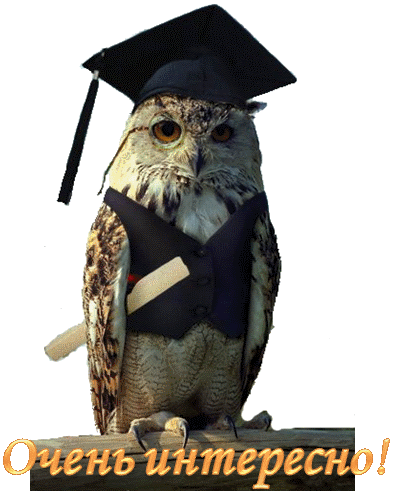 ОТНОСИТЕЛЬНЫЕ
ПРИТЯЖАТЕЛЬНЫЕ
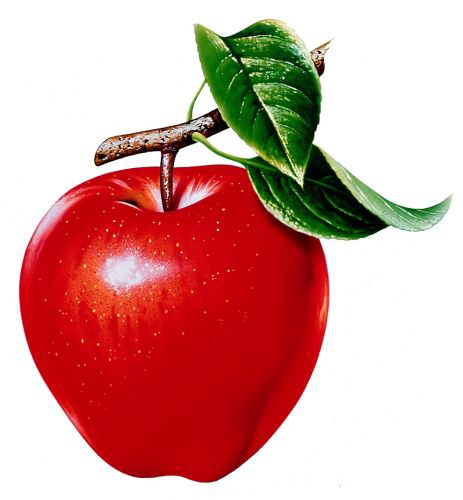 Яблоко из сада – относительное
(указывает на место)
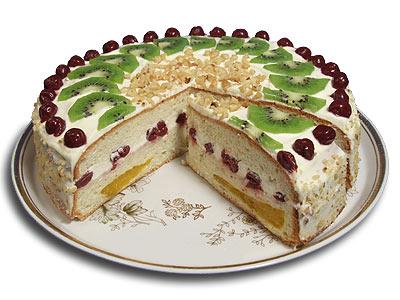 ?
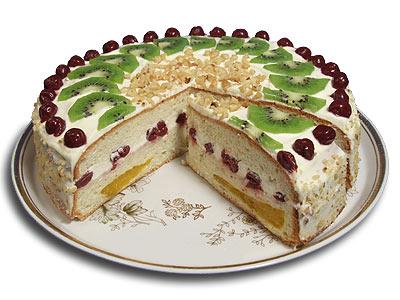 Торт вкуснее, вкуснейший, очень вкусный -качественное
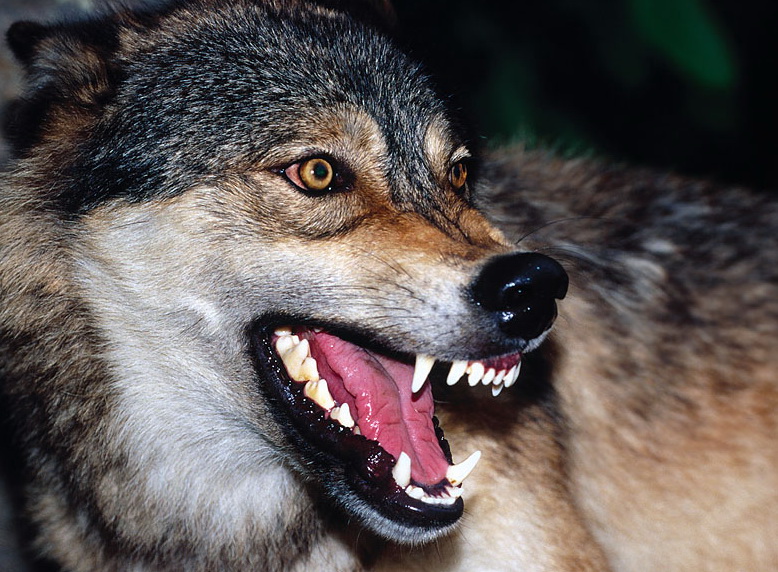 ?
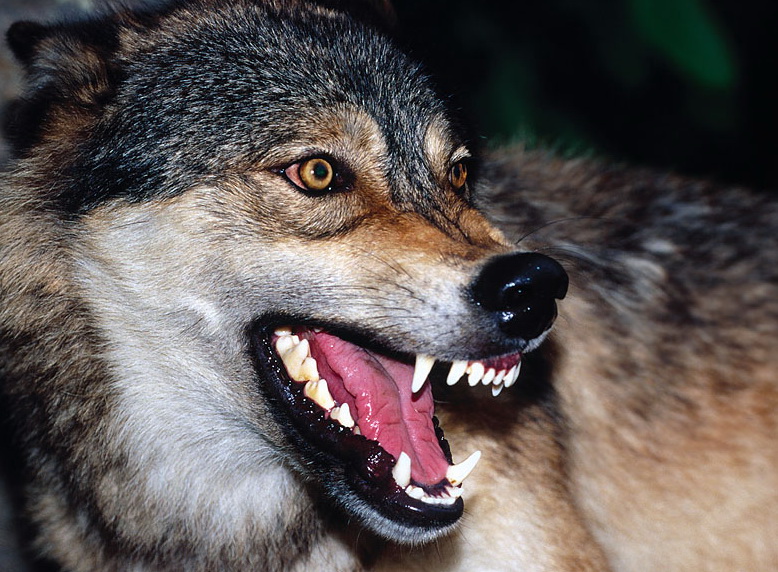 Пасть (ЧЬЯ?) волчья - притяжательное
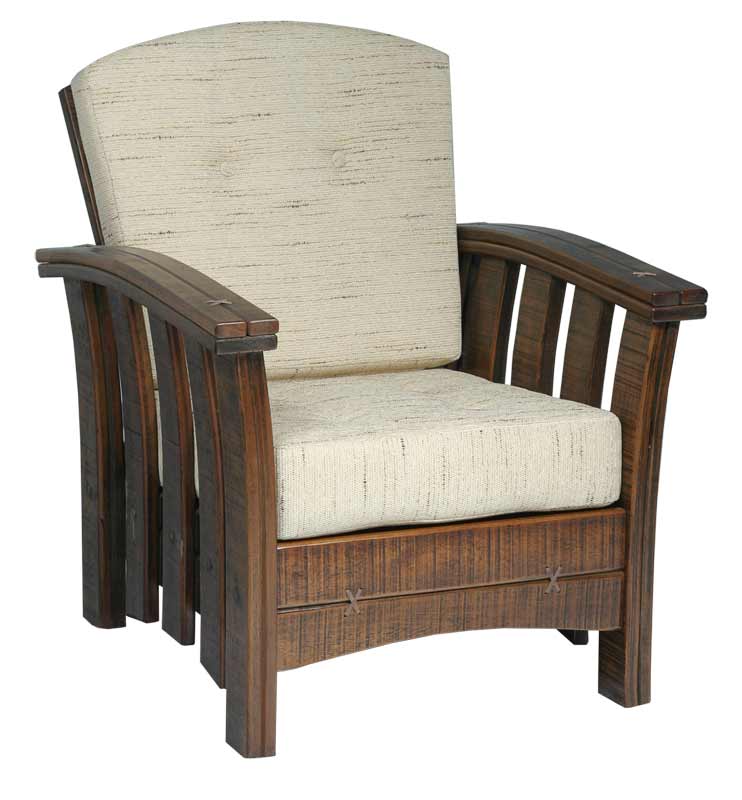 ?
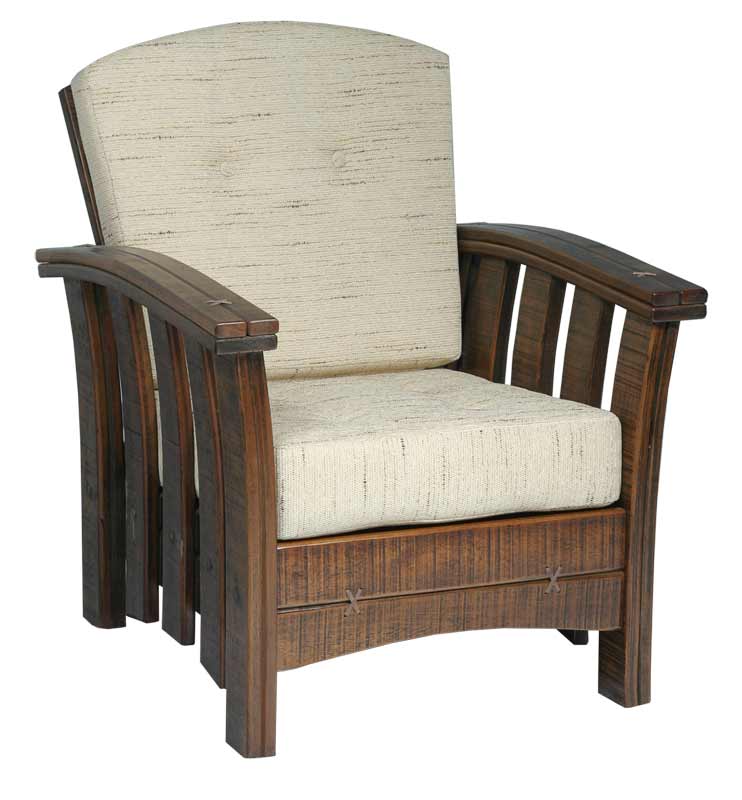 Кресло удобнее, удобнейшее, очень удобное - качественное
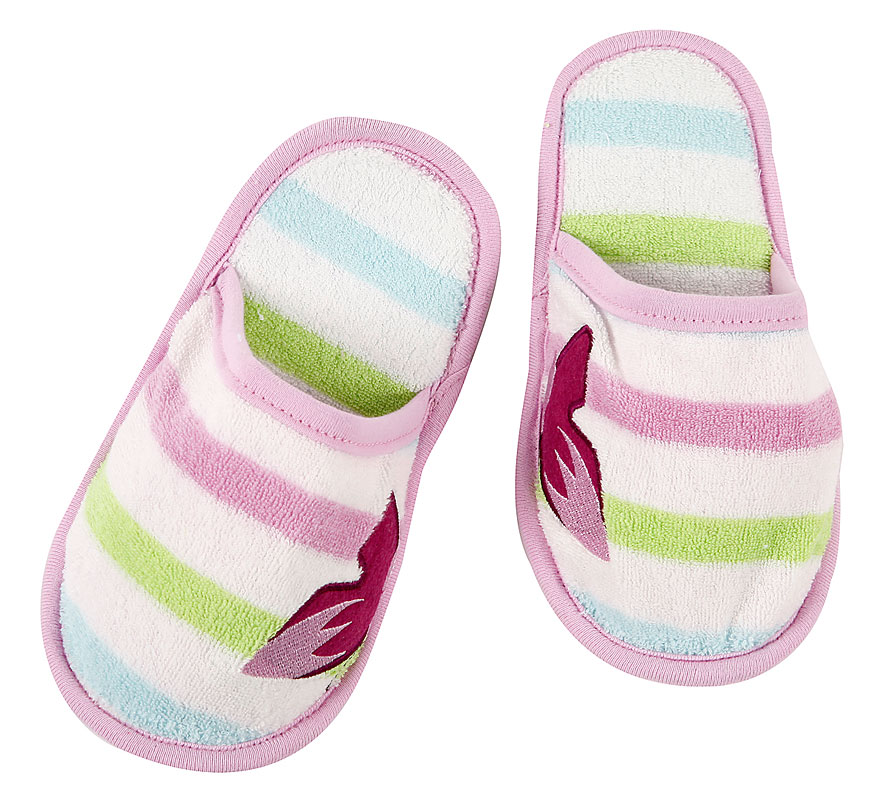 ?
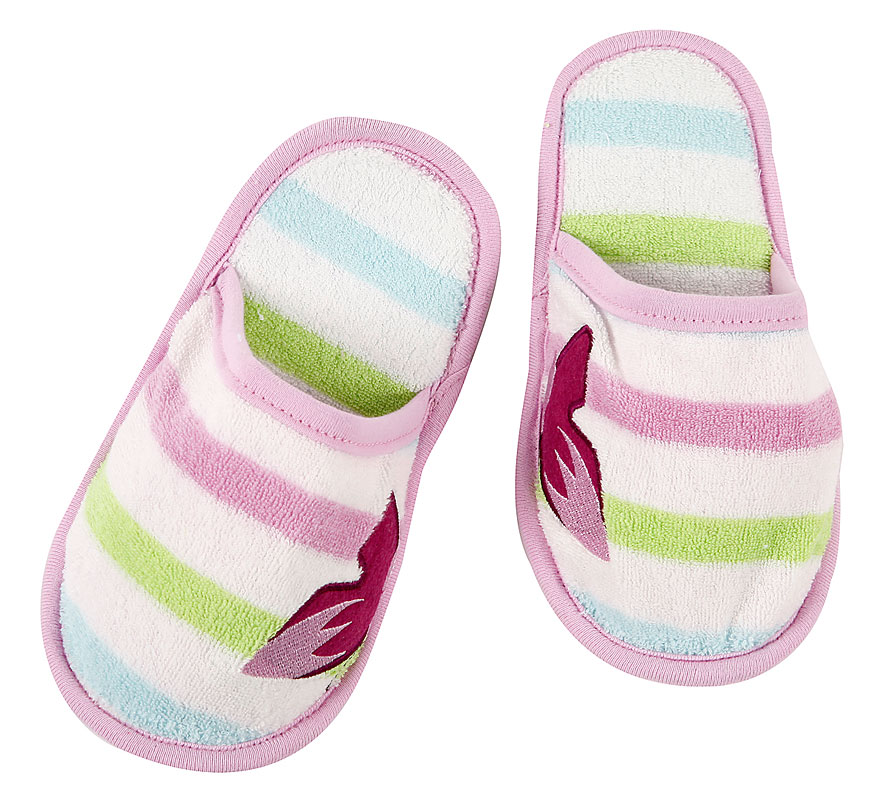 Тапочки (ЧЬИ?) бабушкины - притяжательное
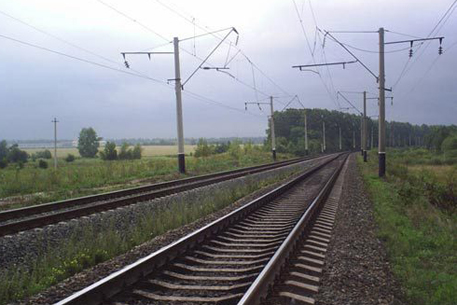 ?
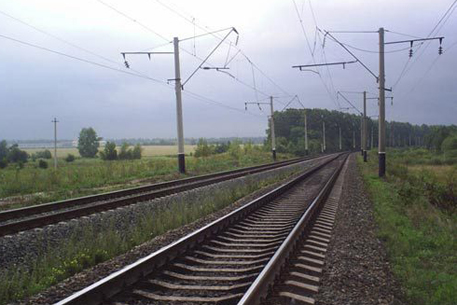 дорога из железа- относительное (указывает на материал)
Буквенный  диктант.
1.Зимний вечер, 
2.заячья избушка,
3.приятный собеседник, 4.малиновое варенье,
5.соловьиные трели,
6.добрый человек, 
7.хрустальная туфелька,
8.лисья нора, 
9.чудесное превращение
Проверь  себя.
1.  О
2.  П
3.  К
4.  О
5.  П
6.  К
7.  О
8.  П
9.  К
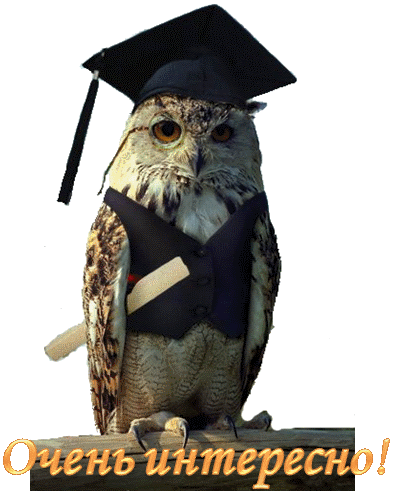